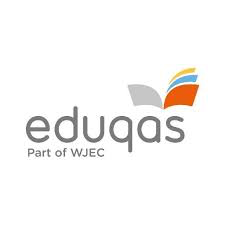 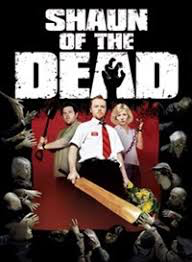 Resolution
Beginning
Shaun of the Dead – Ideology
Key Scenes Overview
‘The Anarchic tone and impact of capitalism’
Middle
Crisis point?
Rising action – warning signs
Rising Action
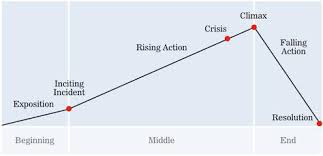 Inciting incident?
Falling action
Exposition
Climax